2
1৬  ÷   8     =
ভাগফল
ভাজ্য ÷ ভাজক =
এখানে,  ভাজ্য ১৬,   ভাজক 8, 
               ভাগফল 2
৬
৩৬  ÷   ৬     =
ভাগফল
ভাজ্য ÷ ভাজক =
এখানে,  ভাজ্য ৩৬,   ভাজক ৬, 
               ভাগফল ৬
৭২ ÷  ৯       =
৮
ভাগফল
ভাজ্য ÷ ভাজক =
এখানে, ভাজ্য ৭২,ভাজক ৯, ভাগফল ৮
এখানে,ভাজ্য,ভাজক,ভাগফল কত ?
৪২ ÷  ৭       =
৬
এখানে, ভাজ্য ৪২,ভাজক ৭, ভাগফল ৬
এখানে,ভাজ্য,ভাজক,ভাগফল কত ?
৪8 ÷  6       =
8
এখানে, ভাগফল 8
এখানে,ভাগফল কত ?
8 ÷  4       =
2
এখানে, ভাজক 4
এখানে, ভাজক কত ?
৪8 ÷  8       =
6
এখানে, ভাজ্য ৪8
এখানে,ভাজ্য কত ?
88 ÷  8       =
11
এখানে, ভাজ্য 88
যে সংখ্যাকে ভাগ করা হয় তাই ভাজ্য
৯৯ ÷  ১১       =
৯
এখানে, ভাজক ১১
যে সংখ্যা দ্বারা ভাগ করা হয় তাই ভাজক
৭৬ ÷  ৩৮      =
২
এখানে, ভাগফল ২
ভাগ করে যা পাওয়া যায় তাই ভাগফল
5
৪
৭
৯
৪৫
ভাগশেষ
২
এখানে,  ভাগশেষ ২
ভাগ করার পর যা অবশিষ্ট থাকে তাই ভাগশেষ
ভাজ্য
5
1
0
2
ভাগফল
ভাজক
10
ভাগশেষ
০
এখানে,ভাজক ৫,ভাজ্য ১০,ভাগফল ২,ভাগশেষ০
এখানে, ভাজক, ভাজ্য, ভাগফল, ভাগশেষ কত?
ভাজ্য
ভাজক × ভাগফল     =
ভাজ্য ÷ ভাজক       =
ভাগফল
ভাজ্য ÷ ভাগফল      =
ভাজক
ভাজক × ভাগফল
ভাজ্য       =
ভাগফল    =
ভাজ্য ÷ ভাজক
ভাজক      =
ভাজ্য ÷ ভাগফল
ভাজক ৩,ভাগফল ৪ হলে ভাজ্য কত?
সমাধানঃ আমরা জানি,
ভাজক × ভাগফল
ভাজ্য  =
=    ৩  ×   ৪
=       ১২
উত্তরঃ ভাজ্য ১২
ভাজক ৩,ভাজ্য ২১ হলে ভাগফল কত?
সমাধানঃ আমরা জানি,
ভাজ্য ÷ ভাজক
ভাগফল  =
=   ২১  ÷  ৩
=       ৭
উত্তরঃ ভাগফল ৭
ভাজ্য ২৮,ভাগফল ৭ হলে ভাজক কত?
সমাধানঃ আমরা জানি,
ভাজ্য ÷ ভাগফল
ভাজক =
=   ২৮  ÷ ৭
=       ৪
উত্তরঃ ভাজক ৪
ভাজ্য ও ভাগফল যথাক্রমে ২8 ও ৭ হলে ভাজক কত?
সমাধানঃ আমরা জানি,
ভাজ্য ÷ ভাগফল
ভাজক  =
=   ২৮  ÷ ৭
=       ৪
উত্তরঃ ভাজক ৪
ভাজ্য কত হলে ভাজক ৬ ও ভাগফল ৩ হবে?
সমাধানঃ আমরা জানি,
ভাজক × ভাগফল
ভাজ্য  =
=    ৬  ×   ৩
=       ১৮
উত্তরঃ ভাজ্য ১৮
ভাগফল কত হলে ভাজক ৯ ও ভাজ্য ২৭ হবে?
সমাধানঃ আমরা জানি,
ভাজ্য ÷ ভাজক
ভাগফল  =
=   ২৭  ÷  ৯
=       ৩
উত্তরঃ ভাগফল ৩
ভাজক কত হলে ভাজ্য 4২ ও ভাগফল৭ হবে?
সমাধানঃ আমরা জানি,
ভাজ্য ÷ ভাগফল
ভাজক  =
=   ৪২  ÷ ৭
=       ৬
উত্তরঃ ভাজক ৬
ভাজ্য =
ভাজক×ভাগফল+ভাগশেষ
ভাজক সর্বদা ভাগশেষের চেয়ে বড়
ভাগশেষ সর্বদা ভাজকের চেয়ে ছোট
ভাজক ৭, ভাগশেষ ৪ ও ভাগফল ৭ হলে ভাজ্য  কত ?
সমাধানঃ আমরা জানি,
ভাজক×ভাগফল+ভাগশেষ
ভাজ্য =
=   ৭   ×   ৭    +    ৪
=       ৪৯    +    ৪
=          ৫৩
উত্তরঃভাজ্য ৫৩
ভাজক ২৪, ভাগফল ১০ ও ভাগশেষ ৭ হলে ভাজ্য  কত ?
সমাধানঃ আমরা জানি,
ভাজক×ভাগফল+ভাগশেষ
ভাজ্য =
=   ২৪  ×   ১০  +    ৭
=       ২৪০     +     ৭
=        ২৪৭
উত্তরঃভাজ্য ২৪৭
ভাজক ৩, ভাগফল ১০ ও ভাগশেষ ০ হলে ভাজ্য  কত ?
সমাধানঃ আমরা জানি,
ভাজক×ভাগফল+ভাগশেষ
ভাজ্য =
=   ৩  ×   ১০  +    ০
=       ৩০     +     ০
=        ৩০
উত্তরঃভাজ্য ৩০
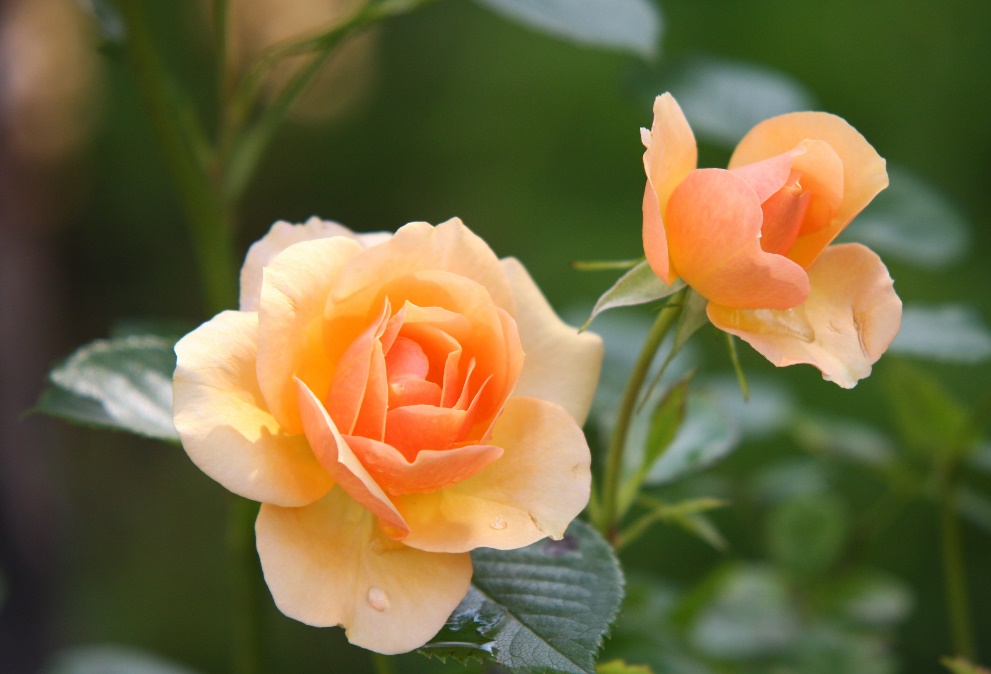 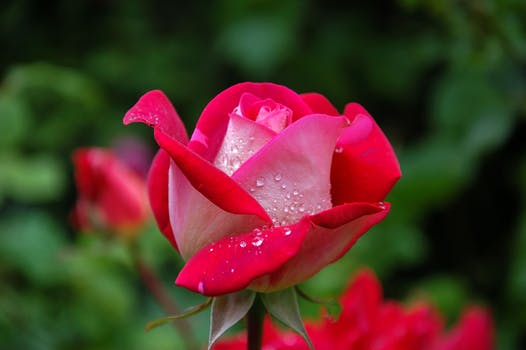 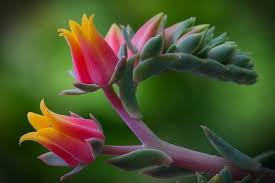 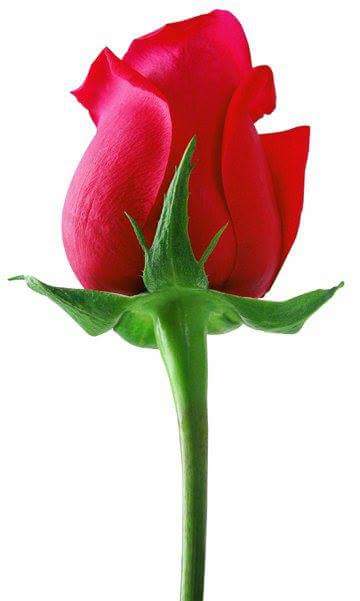 আসসালামু আলাইকুম...    সবাইকে স্বাগতম
সহজ পদ্ধতিতে শুন্যের ভাগ
ভাজক ১ এর ডানে যতটা শুন্য, ভাজ্যের ডানদিক থেকে ততটা অঙ্ক পর কমা বসাতে হয়।
৬২৩ ÷ ১০০
ভাজকে ১ এর ডানে ২টি শুন্য, ভাজ্যের ডানদিক থেকে ২অঙ্ক পর কমা বসাই,
৬,২৩
উত্তরঃ ভাগফল ৬ , ভাগশেষ ২৩
৬২৩০৭ ÷ ১০০০
ভাজকে ১ এর ডানে ৩টি শুন্য, ভাজ্যের ডানদিক থেকে ৩অঙ্ক পর কমা বসাই,
৬২,৩০৭
উত্তরঃ ভাগফল ৬২ , ভাগশেষ ৩০৭
৬২৩৩০৭ ÷ ১০০০০
ভাজকে ১ এর ডানে ৪টি শুন্য, ভাজ্যের ডানদিক থেকে ৪অঙ্ক পর কমা বসাই,
৬২,৩৩০৭
উত্তরঃ ভাগফল ৬২ , ভাগশেষ ৩৩০৭
২৩৩44 ÷ ১০০০০
ভাজকে ১ ও ৪টি শুন্য আছে, 
⸫নিয়ম অনুসারে কমা বসিয়ে পাই,
২,৩৩44
উত্তরঃ ভাগফল ২ , ভাগশেষ ৩৩44
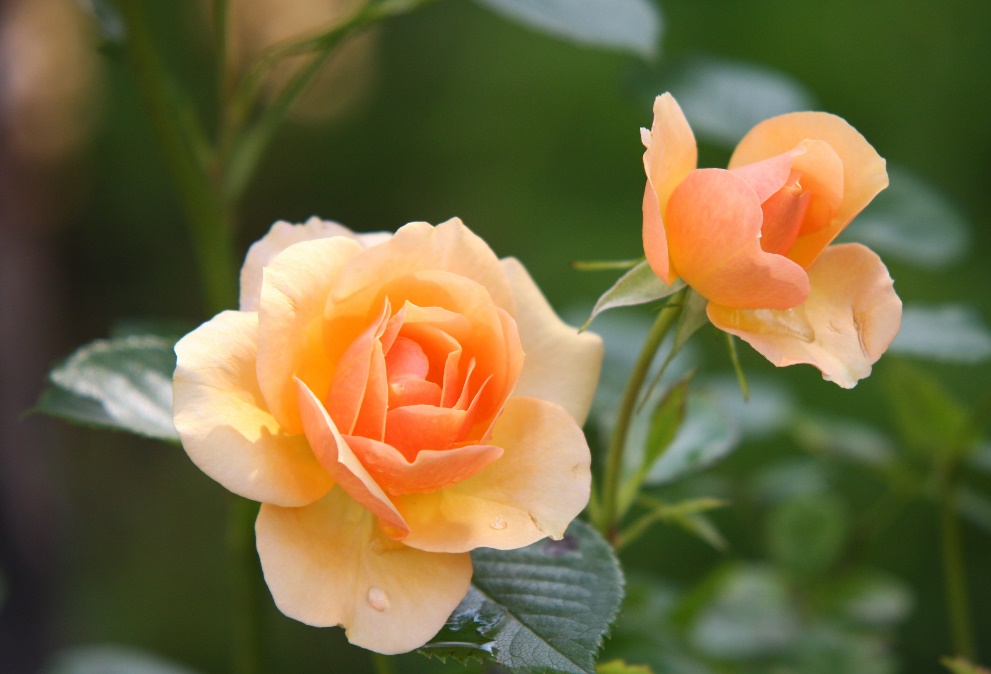 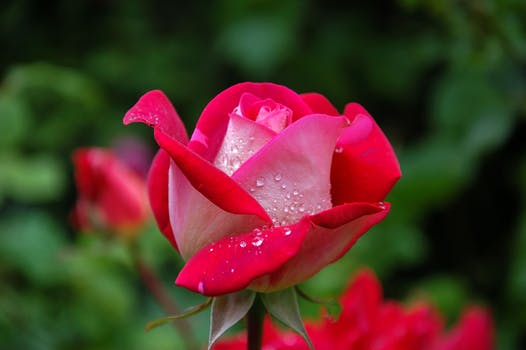 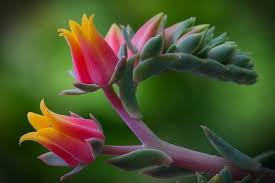 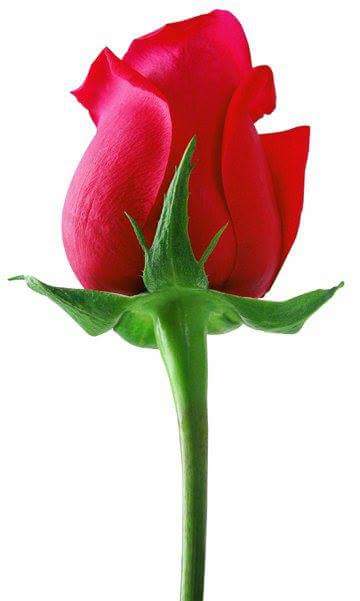 ধন্যবাদ সবাইকে,  আসসালামু আলাইকুম...
৭৭২৩৩ ÷ ১০০০০
ভাজকে ১ এর ডানে ৪টি শুন্য, ভাজ্যের ডানদিক থেকে ৪অঙ্ক পর কমা বসাই,
৭,৭২৩৩
উত্তরঃ ভাগফল ৭ , ভাগশেষ ৭২৩৩
=২৪ ÷ ৮
২৪০০ ÷ ৮০০
=৩
ভাজ্য ও ভাজকের ডানের শুন্য শুন্য কাটি, কাটাশুন্য ভাগশেষের ডানে দেই।
উঃ ভাগফল ৩,ভাগশেষ ০
=৪৪ ÷ ৪
৪৪০০ ÷ ৪০০
=১১
ভাজ্য ও ভাজকের ডানের শুন্য শুন্য কাটি, কাটাশুন্য ভাগশেষের ডানে দেই।
উঃ ভাগফল ১১,ভাগশেষ ০
=৪২ ÷ ৫
৪২০০ ÷ ৫০০
ভাজ্য ও ভাজকের ডানের শুন্য শুন্য কাটি, কাটাশুন্য ভাগশেষের ডানে দেই।
8
5
4
2
40
2
উঃ ভাগফল ৮,ভাগশেষ ২
০
০
=৪২ ÷ 21
4২০ ÷ 21০
ভাজ্য ও ভাজকের ডানের শুন্য শুন্য কাটি, কাটাশুন্য ভাগশেষের ডানে দেই।
2
21
4
2
42
0
উঃ ভাগফল 2,ভাগশেষ 0
=70 ÷ 9
70০০ ÷ 9০০
ভাজ্য ও ভাজকের ডানের শুন্য শুন্য কাটি, কাটাশুন্য ভাগশেষের ডানে দেই।
7
9
7
0
63
7
উঃ ভাগফল 7,ভাগশেষ 7
০
০
=80 ÷ 9
80০০ ÷ 9০০
ভাজ্য ও ভাজকের ডানের শুন্য শুন্য কাটি, কাটাশুন্য ভাগশেষের ডানে দেই।
8
9
8
0
72
8
উঃ ভাগফল 8,ভাগশেষ 8
০
০
=66 ÷ 7
66০ ÷ 7০
ভাজ্য ও ভাজকের ডানের শুন্য শুন্য কাটি, কাটাশুন্য ভাগশেষের ডানে দেই।
9
7
6
6
63
3
উঃ ভাগফল 9,ভাগশেষ 3
০
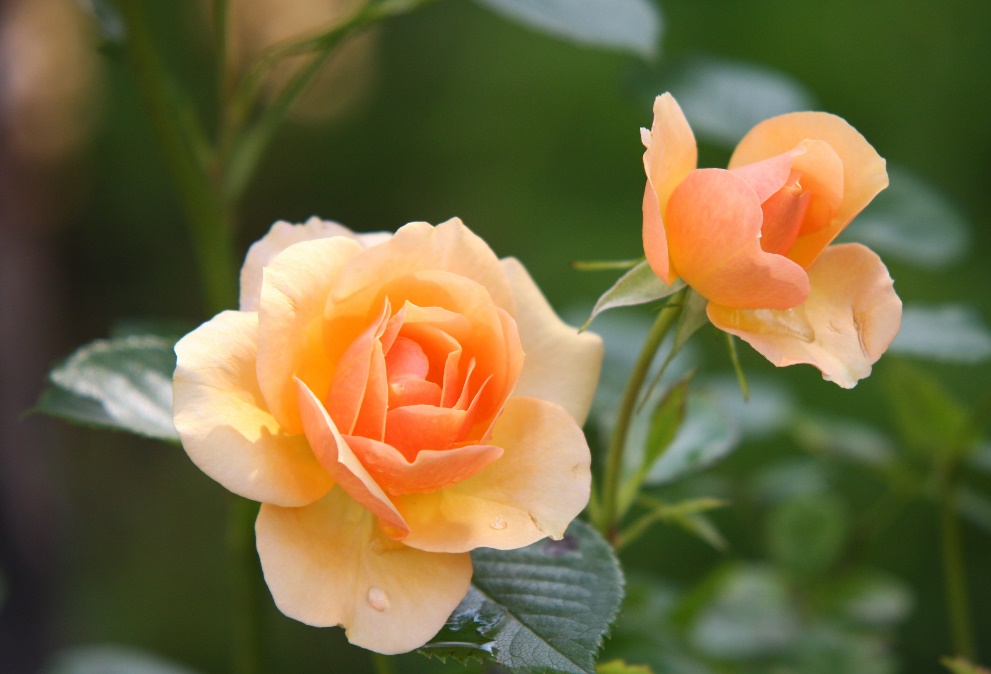 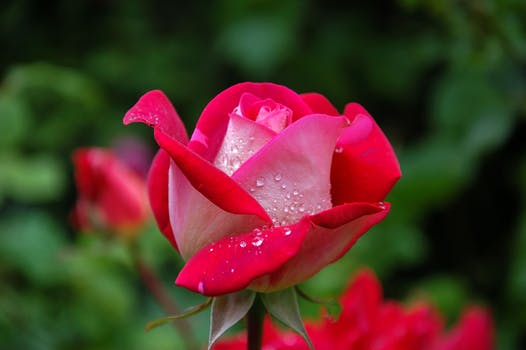 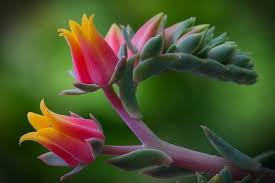 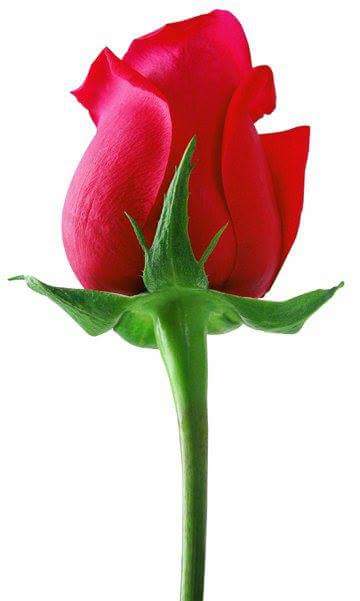 ধন্যবাদ সবাইকে,  আসসালামু আলাইকুম...
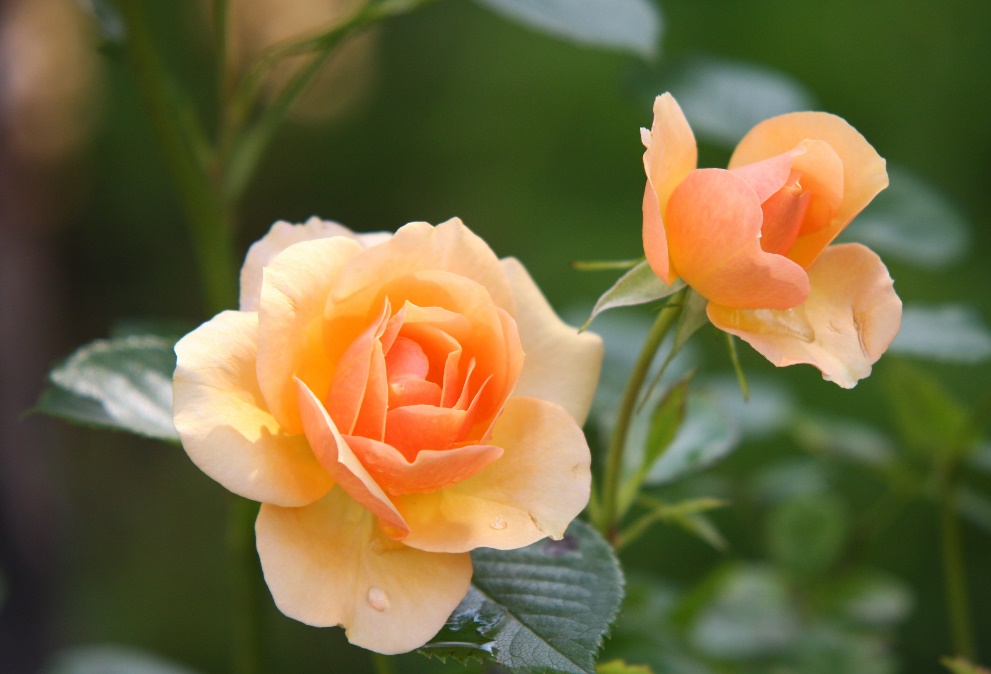 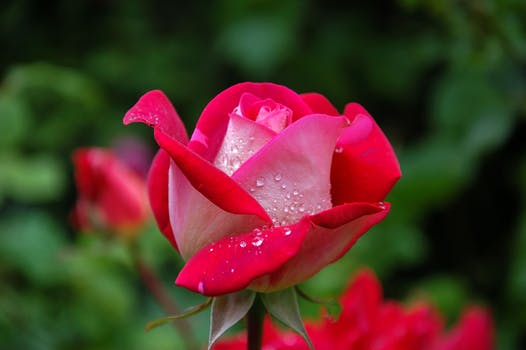 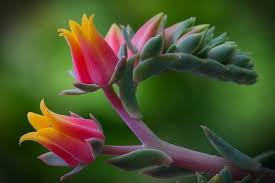 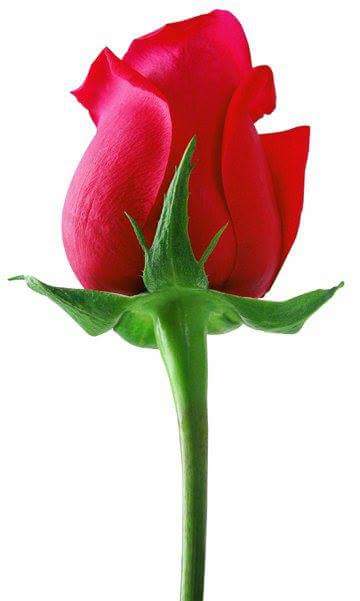 আসসালামু আলাইকুম...    সবাইকে স্বাগতম
শ্রেণি-৫ম-গণিত-পৃষ্ঠা-৯৩-৩
উপরে  ১ টি
গুণন হয়
নিচে   বেশি
উপরে  বেশি
ভাগ হয়
নিচে   ১টি
কাজ করে শেষ করা ও খাদ্য খেয়ে শেষ করার ক্ষেত্রে উল্টা হয়।
উপরে  ১ টি
ভাগ হয়
নিচে   বেশি
উপরে  ১ টি
গুণন হয়
নিচে   বেশি
উপরে  বেশি
ভাগ হয়
নিচে   ১টি
কাজ করে শেষ করা ও খাদ্য খেয়ে শেষ করার ক্ষেত্রে উল্টা হয়।
উপরে   বেশি
গুণন হয়
নিচে    ১টি
পেনসিলের দাম ৬০
৫ টি
টাকা
পেনসিলেরর দাম
৬০
৫
টাকা
১ টি
টাকা
১২
উপরে  ১ টি
গুণন হয়
নিচে   বেশি
উপরে  বেশি
ভাগ হয়
নিচে   ১টি